Impact of ecological QUANGOs on the execution of environmental law in Poland
mgr Piotr J. Chmielewski, dr hab. Piotr Matczak,
 mgr Łukasz Borkowski
Wrocław, 14.09.2016 r.
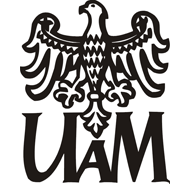 1
Introduction
Research problem
Participation of NGO in environmental proceedings – legal basis
Definitions of QUANGO – legal and social perspective
Ecological QUANGOs as a problem of Polish environmental law
Impact of ecological QUANGOs
Mechanisms  to deter ecological QUANGOs
Conclusions
2
Research problem
Do ecological Quasi Non-Governmental Organisations (Quangos in sociological meaning) have effect on environmental decisions making and execution of environmental law in Poland (especially environmental impact assessment)?
3
NGO as participant with the party’s rights(1)
-statutory goals
-certain proceedings require public participation, 
-participate with the party’s rights, if they carry out the statutory activities in the field of environmental protection or conservation
-12 months before the date of commencement of this proceedings. 
-the provision of art. 31 § 4 of the Code of Administrative Procedure shall not apply.
4
NGO as participant with the party’s rights(2)
-right to appeal against the decision in the proceedings requiring public participation, 
-even if it did not participate in a specific procedure requiring public participation - an appeal is tantamount to the declaration desire to participate
-on appeal, the organization is involved as a party
5
NGO as participant with the party’s rights(3)
The decision to refuse admission to participate in for the environmental organization can be overrun by the right to appeal.
6
Definitions of QUANGO (1)
-first used by Anthony Barker in 1982.

Any type of body or organization which is not an incorporated part of a central or local government's own structure but which acts as an extension of that government's authority.
7
[Speaker Notes: Za dużo – musisz to szybko powiedzieć]
Definitions of QUANGO (2) sociological approach
Organizations not acting in public interest, secretly lobbying or searching for their private interests, whose actions can delay investments by protesting within a procedure, searching for compensation from investors.
8
[Speaker Notes: Za dużo – musisz to szybko powiedzieć]
Ecological QUANGOS as a problem of Polish environmental law
Legal background and the problems of the execution of environmental law.
Social perception of ecological Quangos in Poland – image analysis on the basis of case studies from Polish daily press.
Negative stereotyping of environmental NGOs.
9
[Speaker Notes: Za dużo – musisz to szybko powiedzieć]
Impact of ecological QUANGOs
spoiling the image of the whole image of the non-governmental sector.
reduction of a social trust.
reduction of the willingness to cooperate with environmental NGOs.
contradiction with the principles of civil society.
-strenghtening of terms in public opinion: eco-extortion (ekoharacz) i ecoterrotism (ekoterroryzm).
10
[Speaker Notes: Za dużo – musisz to szybko powiedzieć]
Mechanisms to deter ecological QUANGOs
Ethical cards of environmental NGOs.
Promoting transparency and openness of actions.
Integrity and accountability in the management of the organization.
Detection and combating unethical and unlawful actions.
11
[Speaker Notes: Za dużo – musisz to szybko powiedzieć]
Conclusions
Ecological Quangos have impact on execution of environmental law and social perception of the non-governmental sector.
Unlawfull and unethical actions can cause social distrust and unwillingness to co-operate.
Legal and sociological measures are needed to combat negative phenomenons as eco-extortions.
12
Thank you for your attention
13